Аналоги неравенств С. Н. Бернштейна и В. И. Смирнова для гармонических полиномов
Сергей Юрьевич Граф
Тверской государственный университет, Тверь;
Петрозаводский государственный университет, Петрозаводск
E-mail: sergey.graf@tversu.ru

Иван Александрович Никитин
Тверской государственный университет, Тверь;
Петрозаводский государственный университет, Петрозаводск
E-mail: greatmath18@yandex.ru
Развитие темы
Классические результаты
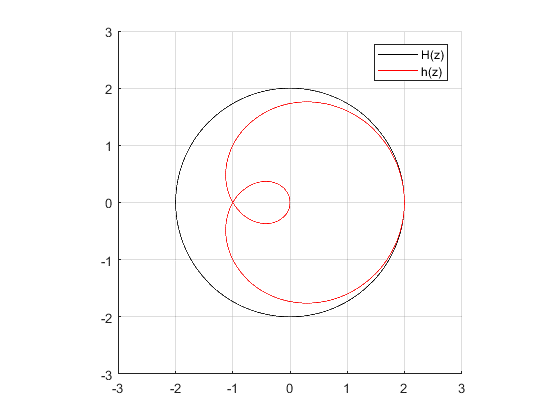 Классические результаты
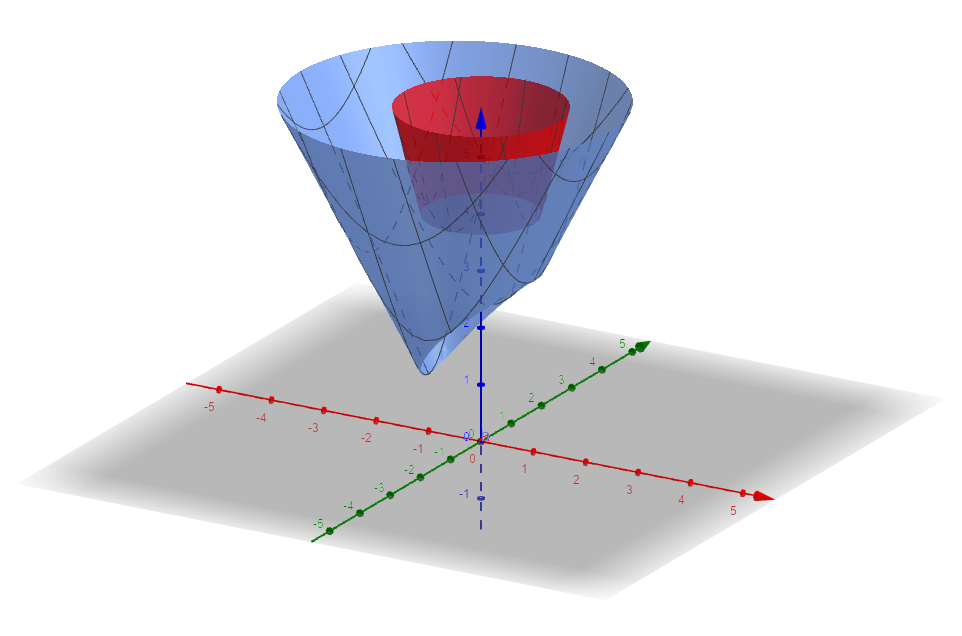 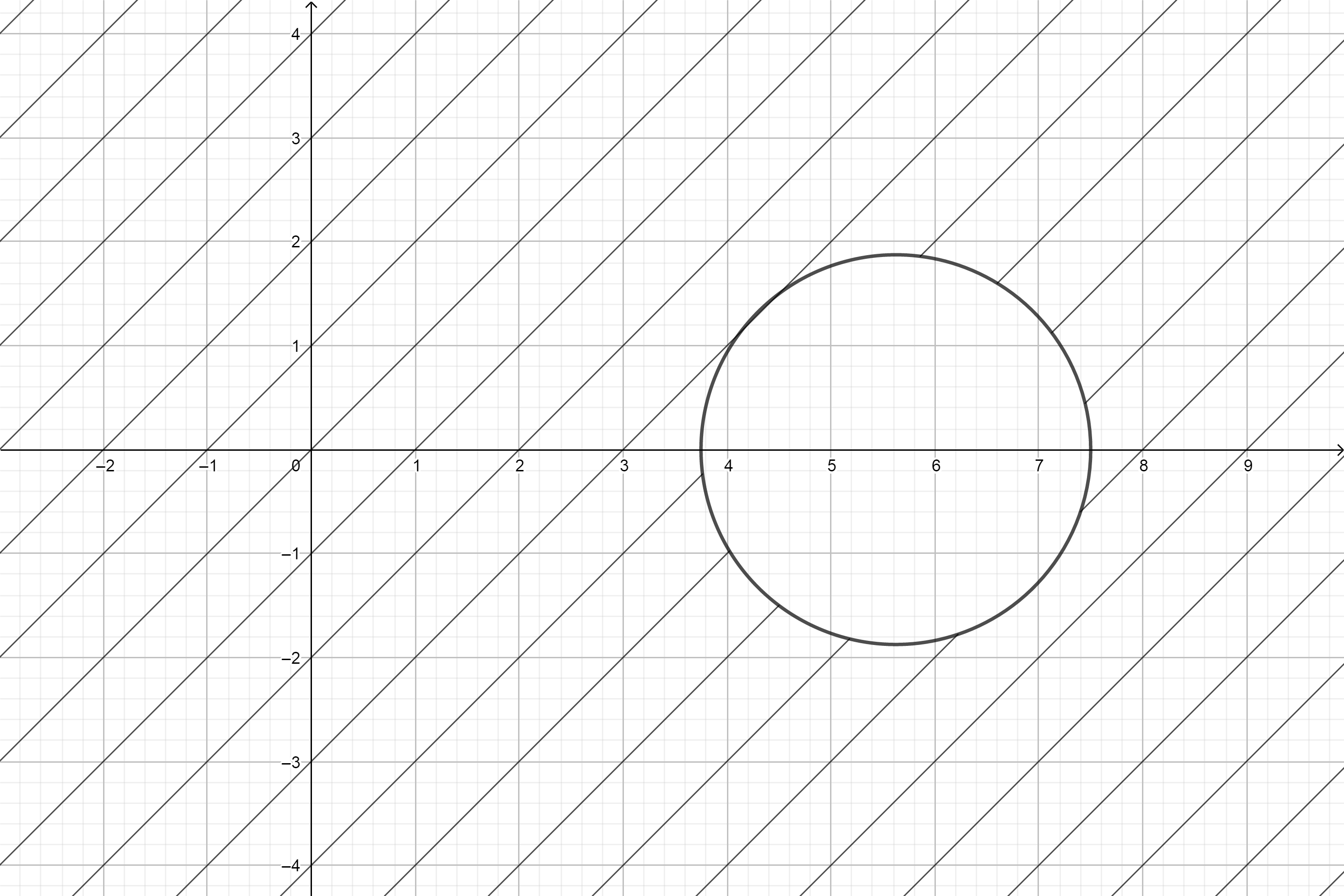 Классические результаты
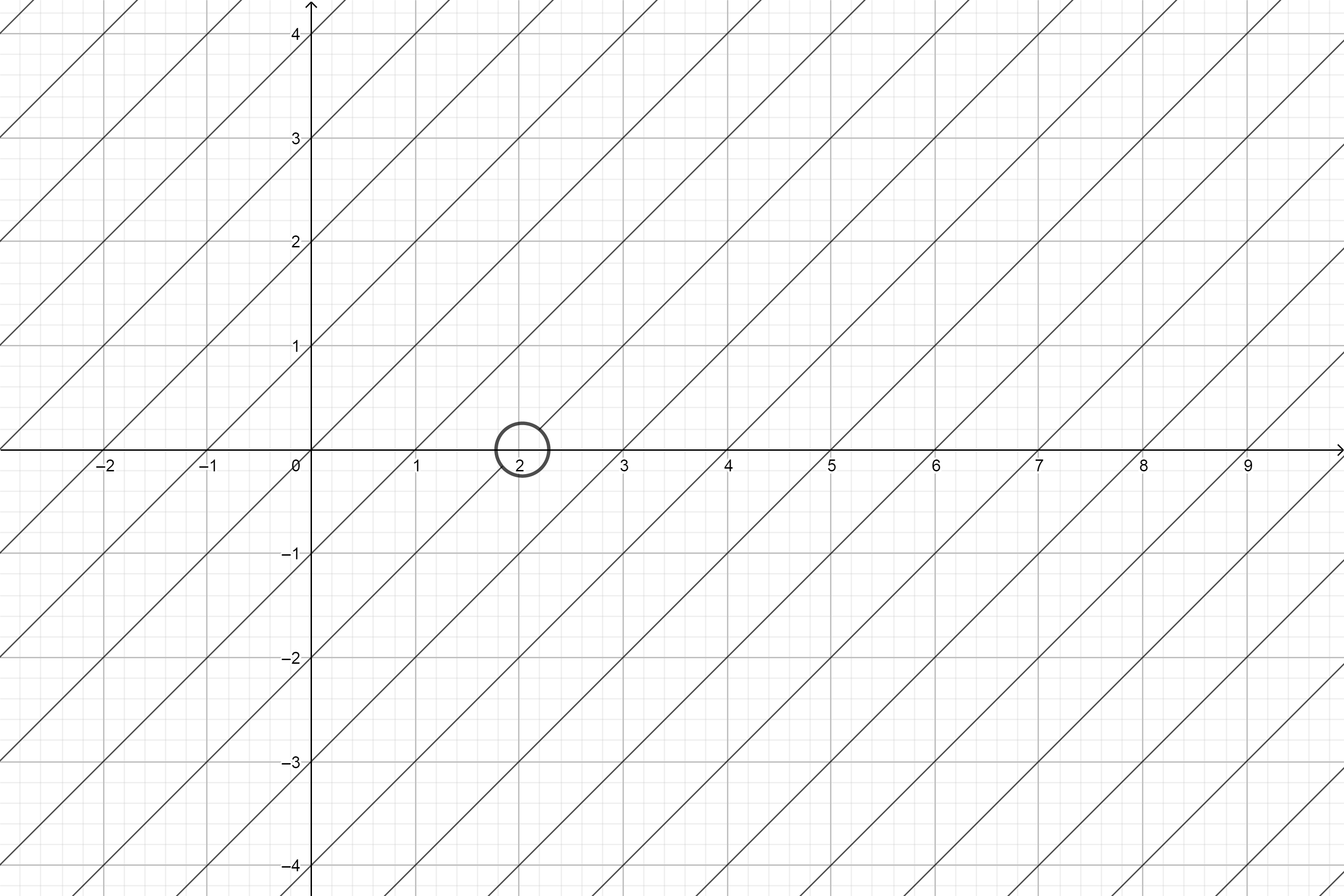 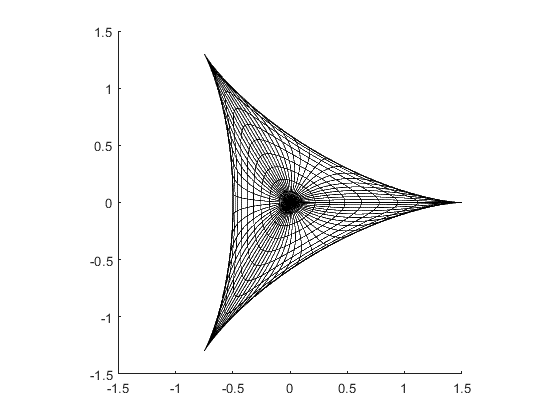 Гармонические полиномы
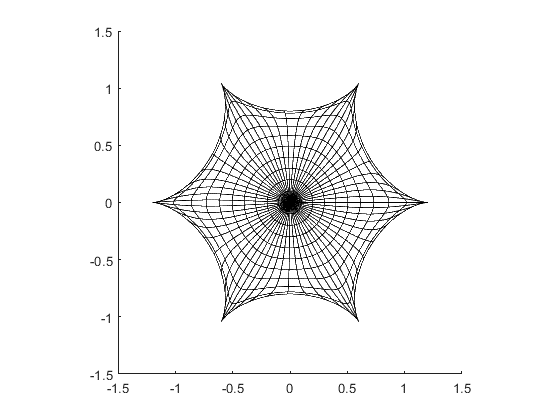 Гармонические полиномы
Основные анонсируемые результаты
Основные анонсируемые результаты
Основные анонсируемые результаты
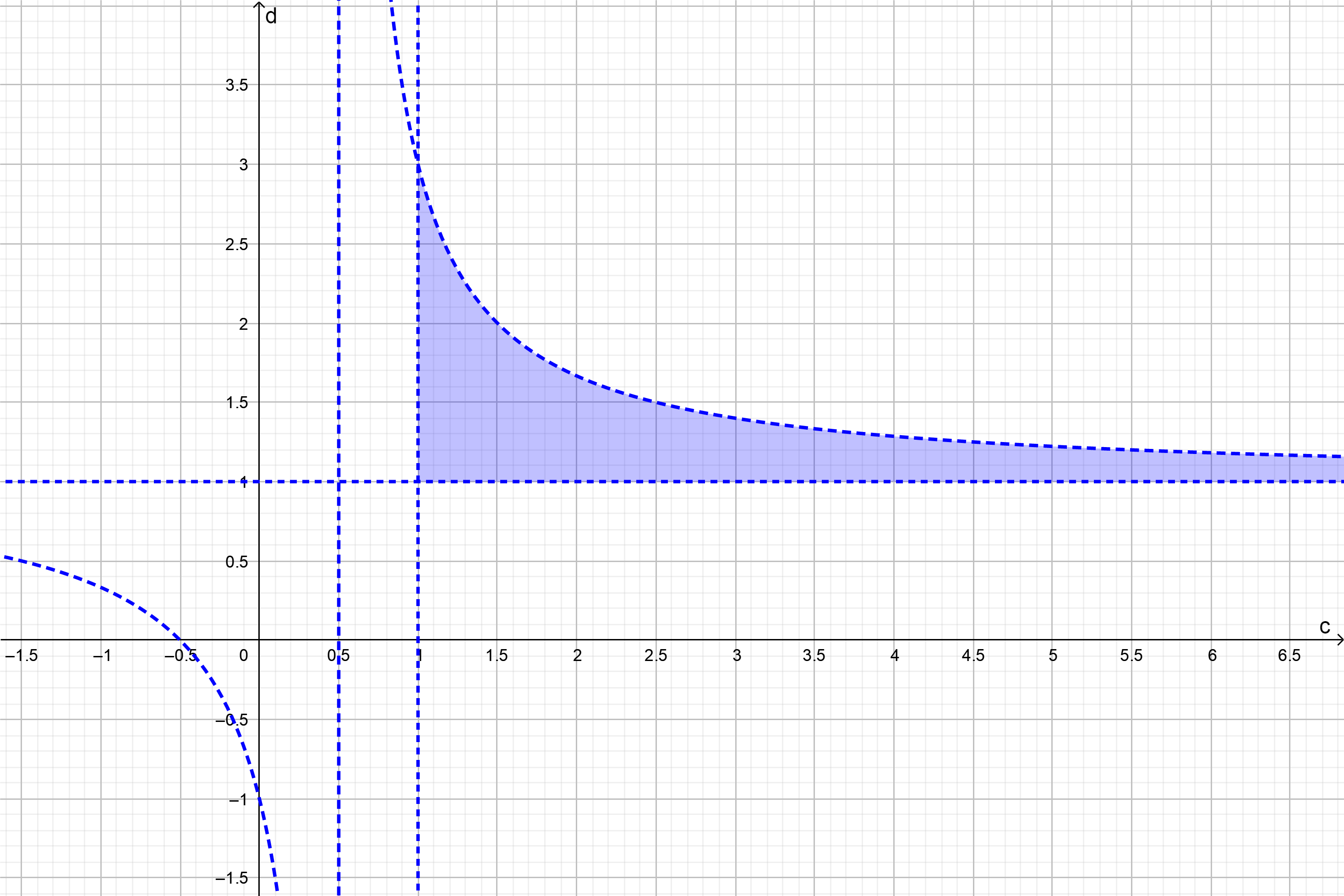 Основные анонсируемые результаты
Основные анонсируемые результаты
Основные анонсируемые результаты
Д.И. Менделеев, Исследование водных растворов по удельному весу, тип. В. Демакова, Санкт-Петербург, 1887.
S.N. Bernstein, Sur la limitation des derivees des polynomes, C. R. Acad. Sci. Paris, 190 (1930), 338–341.
В.И. Смирнов, Н. А. Лебедев, Конструктивная теория функций комплексного переменного, Наука, М., 1964.
M. Marden, The Geometry of the Zeros of a Polynomial in a Complex Variable, Math. Surveys, 3, Amer. Math. Soc., New York, 1949.
Q. I. Rahman, G. Schmeisser, Analytic Theory of Polynomials, Oxford Univ. Press, Oxford, 2002.
E.G. Ganenkova, V.V. Starkov, Variations    on a theme of the Marden and Smirnov operators, differential inequalities for polynomials, J.  Math. Anal. Appl., 476 (2) (2019), 696–714, https://doi.org/ 10.1016/j.jmaa.2019.04.006
Е.Г. Ганенкова, В.В. Старков, Преобразование Мёбиуса и неравенство В. И. Смирнова для многочленов, Мат. заметки, 105 (2) (2019), 228–239, https://doi.org/10.4213/mzm11858 
A.S. Wilmshurst, The valence of  harmonic polynomials, Proc. AMS, 126 (7) (1998), 2077–2081, https://doi.org/10.1090/S0002-9939-98-04315-9
D. Khavinson, S. Lee, A. Saez, Zeros of harmonic polynomials, critical lemniscates, and caustics. Complex Anal. Synerg., 4 (2) (2018), https://doi.org/10.1186/s40627-018-0012-2
Список литературы
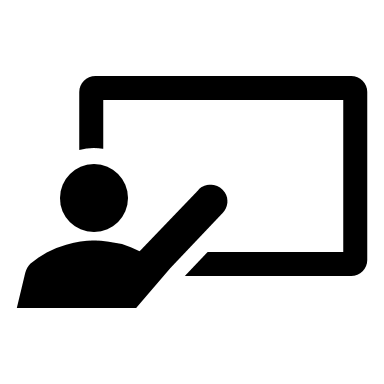 Спасибо за внимание!